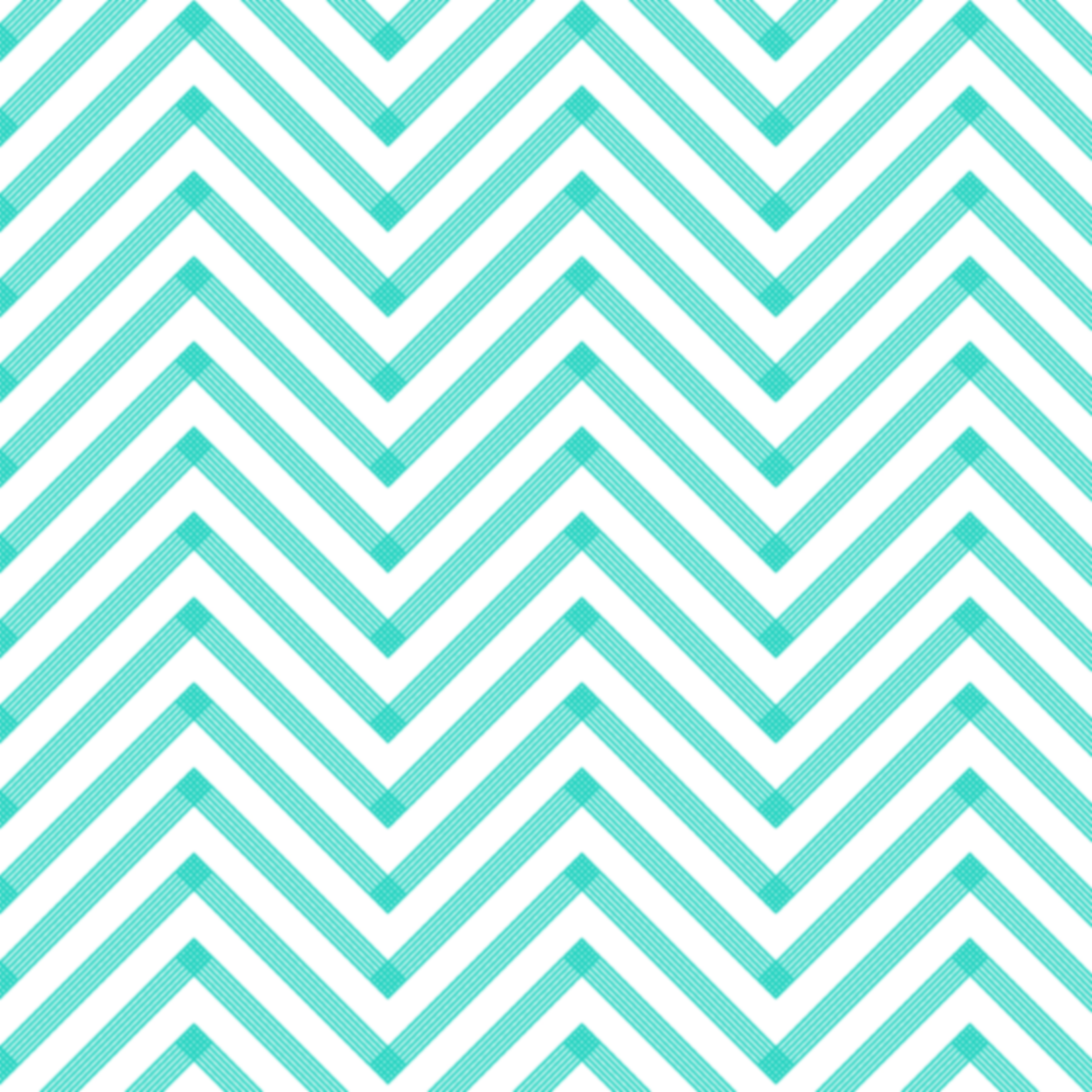 Classroom News
Pitchfordsclass.weebly.com
February 3th – February 7th
Spelling Words
A peek at the week
Reading:
 Fiction Text - Poseidon
 Main idea and supporting details
 Using Key Details to explain a text


Writing & Language:
Summarizing vs. Paraphrasing
Opinion Writing – body paragraphs and citing evidence

Spelling:
 Words on the top right…
 HW due TH, Quiz Friday

Social Studies:
+ The first Seminole War
+ Project Details – project due February 12th
Improper
Impatient
Impossible
Imperfect
Impersonal
Impractical
Impolite
Inexpensive
Independence
Inconsiderate
Indirect
Inaccurate
Inexact
Inflexible
inefficient
Don’t Forget!
Friday – February 14th is an early release day.
The district still hasn’t released the actual time…stay tuned. 
Details about our class Valentine exchange are on the back of this newsletter!
2.17 – No School
Upcoming dates & assignments
Spelling Test Friday
Social Studies project due Wednesday 2/12